Приёмы активизации речи  у детей с тнр  через использование приложений к смартфону, планшету
Учитель-дефектолог, логопед 
Гондарь Елена Алексеевна
Приёмы
Специальные методы и приёмы для стимуляции речевой активности и речевого общения, направленные на:
ПРИЁМ ИГРЫ
Прием игры предусматривает использование разнообразных компонентов игровой деятельности в сочетании с другими приемами: вопросами, указаниями, объяснениями, пояснениями, показом и т.д. 
Игра и игровые приемы обеспечивают динамичность обучения, максимально удовлетворяют потребность ребенка в самостоятельности: речевой и поведенческой.
Логопедические игры, приложения для планшетов на платформах Android и IOS.
приложение «Общение», разработанное центром «Наш солнечный мир»
Игра «Привет, Логопед! Запуск речи» приложение, основанное на естественных этапах развития речи ребёнка, разработанное Анной Русских.
Приложение «Слушаю и говорю» предназначено для развития у детей слухо-речевых навыков
Приложение «Артикуляционная гимнастика» включает в себя видеоупражнения по методике Архиповой Е.Ф. (23 упражнения, 4 комплекса)
Серия приложений Натальи Сарычевой «Говорим правильно». Данные приложения разработаны для коррекции и отработки произношения звуков: [р],[р’],[л],[л’],[ш],[ж]
Приложение «Слушаю и говорю»
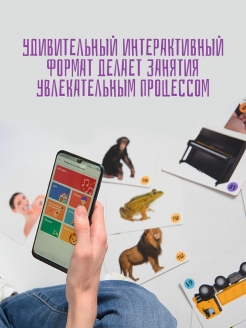 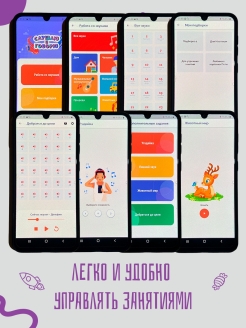 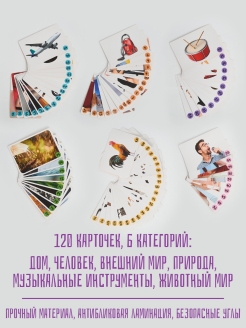 Приложение «Общение» Приём повторения, наглядного моделирования.
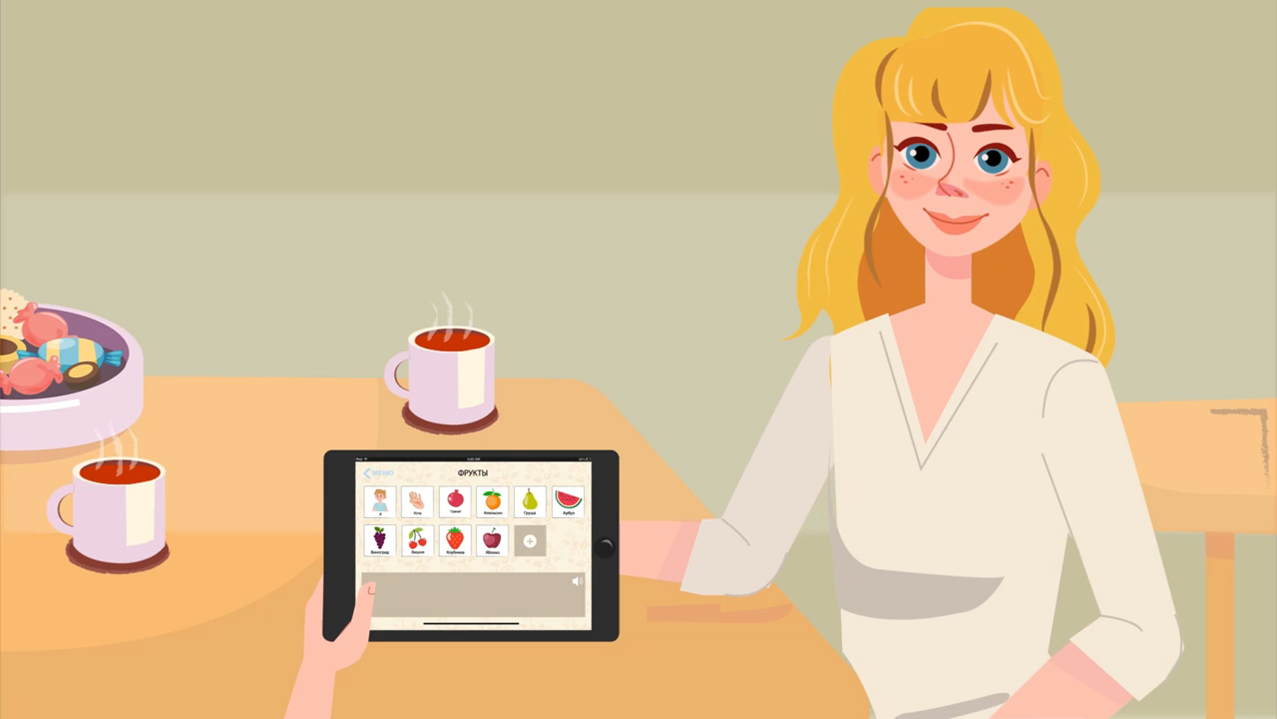 Развивающие мини-игрыПриём опосредованного общения
Приложение «Привет Логопед! Запуск речи»Приём игры, звукоподражания, приём использования малых форм фольклора
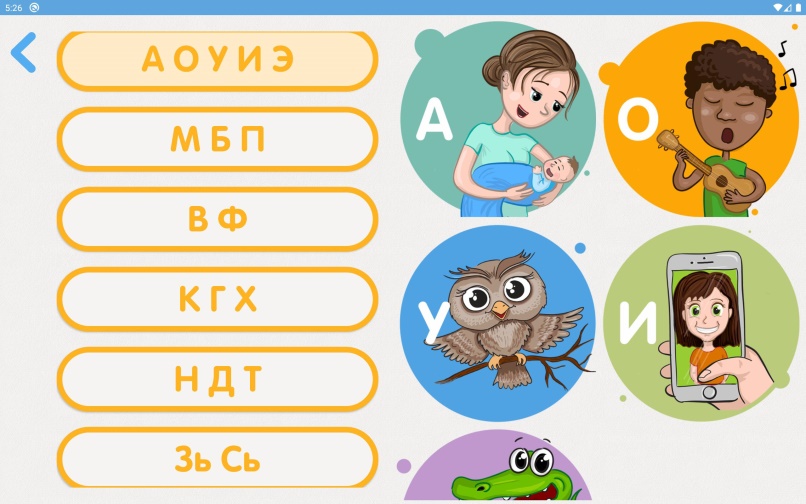 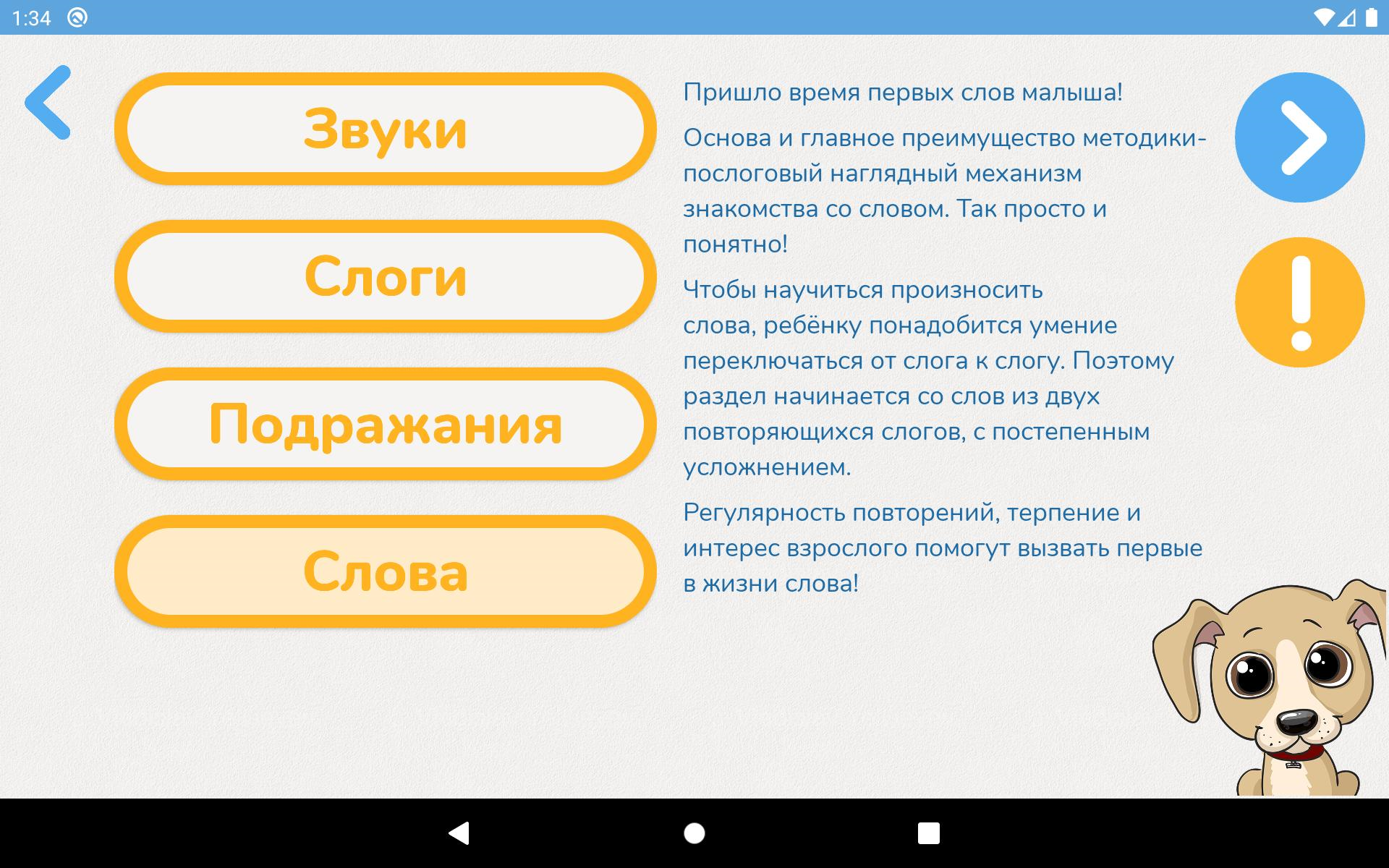 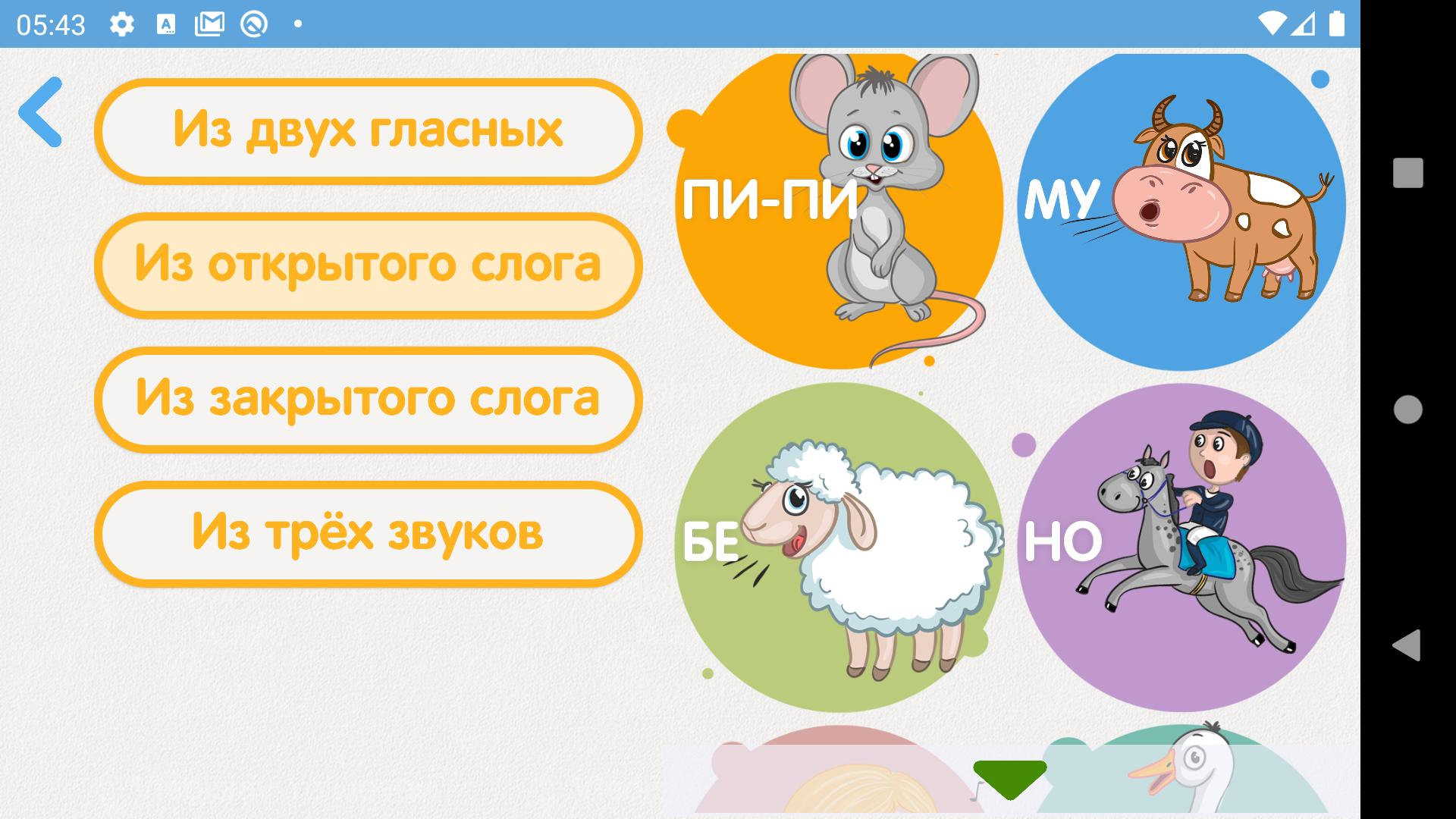 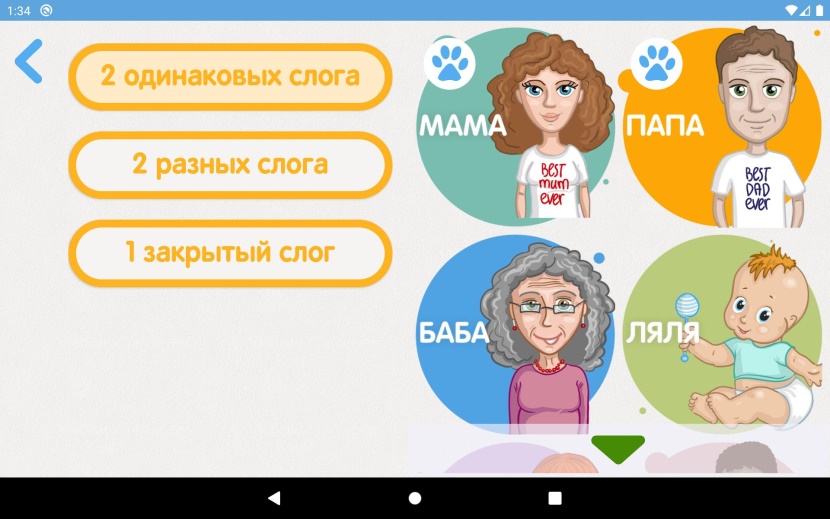 Как скачать приложения?
ИГРЫ НА ПОРТАЛЕ МЕРСИБО
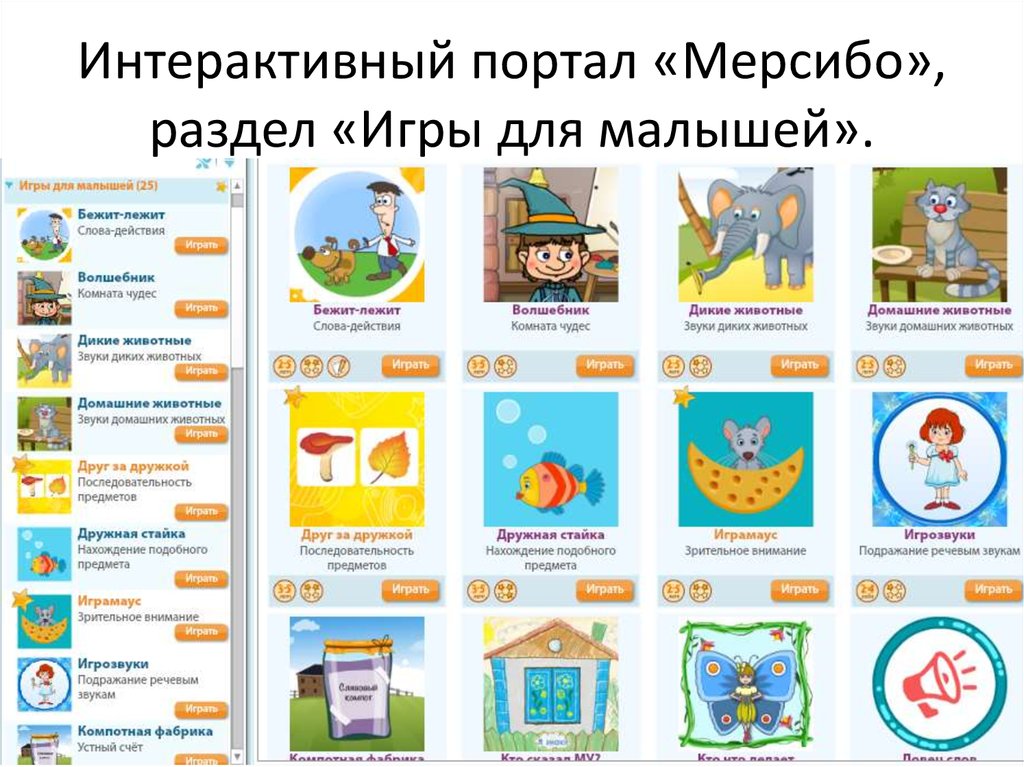 Как получить доступ к данным играм на портале «Мерсибо»?
Правила использования
Возможность использования планшетного компьютера позволяет: 
повысить эффективность работы по развитию речи, оптимизировать образовательный процесс, индивидуализировать обучение детей, а также формирует их успешность, повышает мотивацию, существенно сокращает время усвоения материала, способствует повышению качества образования не только на занятиях в учебном учреждении, но и дома, способствует активизации работы с родителями, а также повышению их компетентности в коррекционно-воспитательной работе, что благотворно влияет на ребенка, имеющего недоразвитие речи.
Спасибо за внимание!